Doctoral Lab 10-17 April 2025
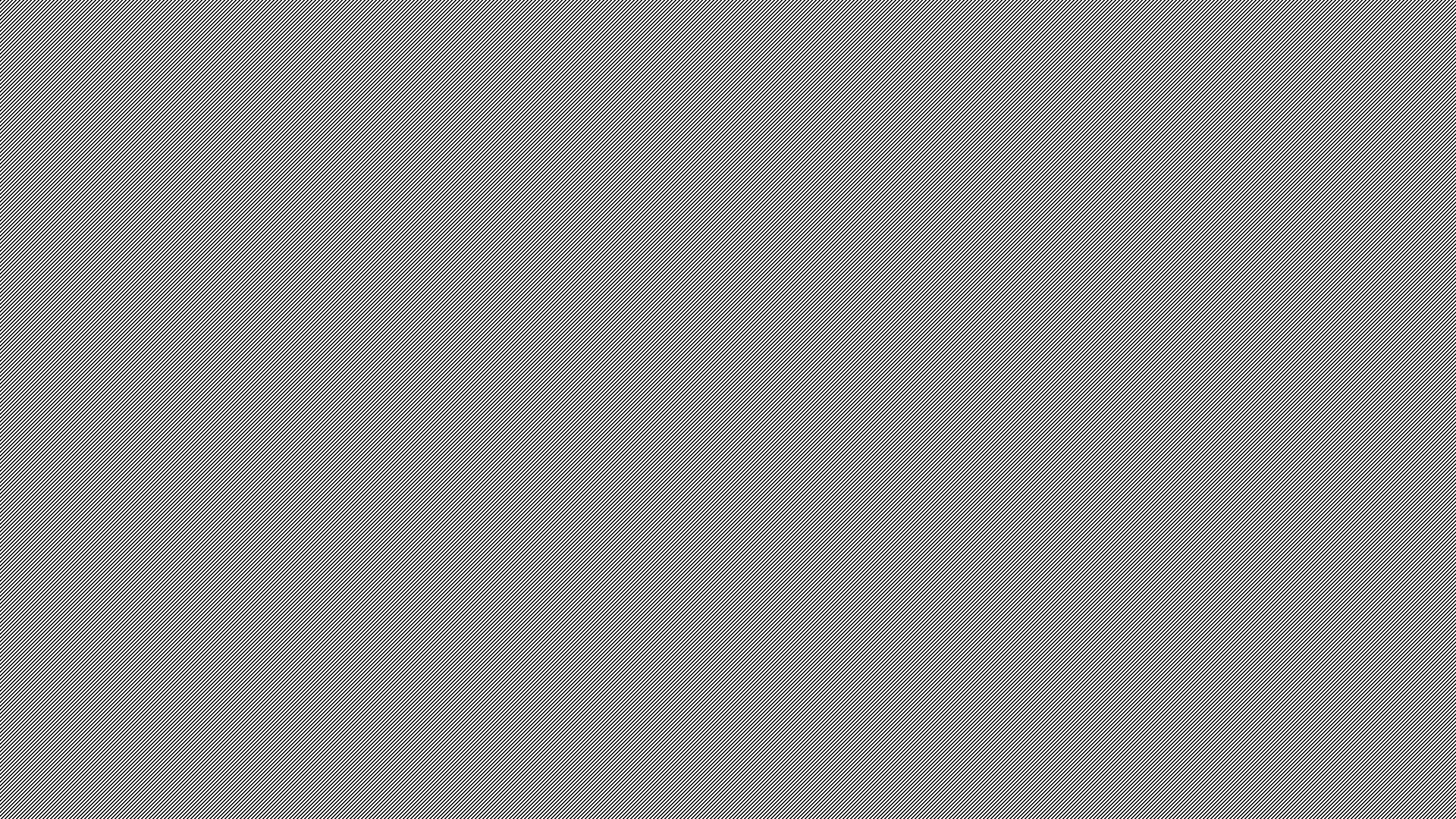 Welcome to LNF
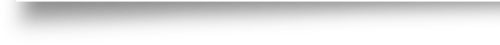 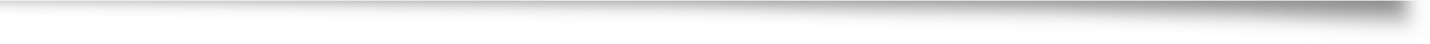 Welcome to LNF
You MUST request your access identification badge at Building 30 Ground floor, room 17- Ufficio Protocollo - from 10:30 to 11:30 am. 
The badge is needed to access INFN site and the LNF canteen (Bldg 33).
LNF have two entrances: the main one is located in Via E.Fermi 54 and can be used 24h/day (after 8:00 pm and before 7:00 am. On Saturday and Sunday it is necessary to ring the bell)
The secondary entrance is located in via E. Fermi 60, accessible only from 7:00 am to 8:00 pm (closed on Saturday and Sunday)
An eduroam WiFi network will be available in all meeting areas. WiFi instructions are available on the website.
For those who have an INFN account, the WiFi SSID: INFNdot1X will be available.
As an alternative, you can access to the WiFi SSID: INFN-WEB with AAI credentials.
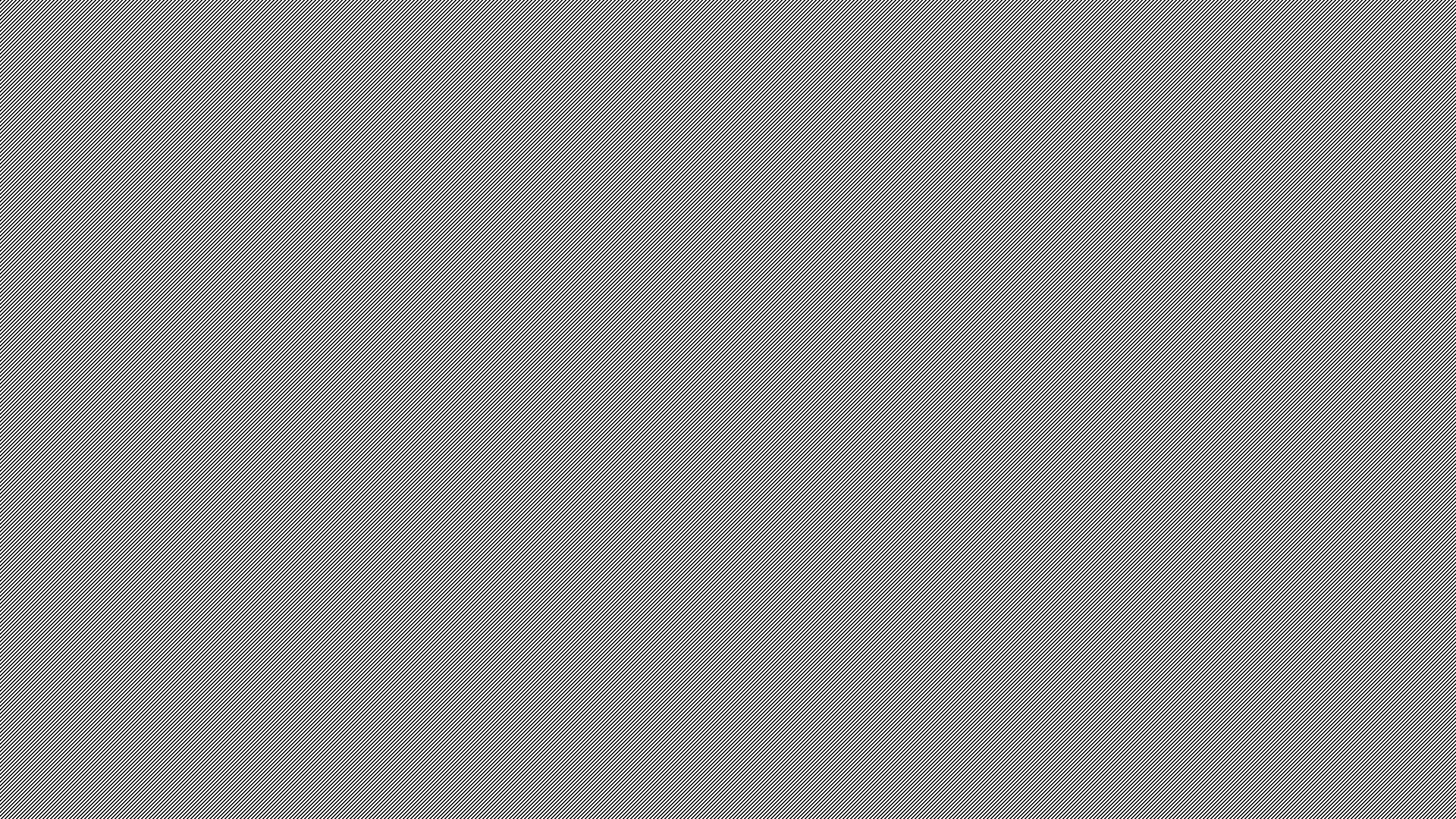 Everyday, except on Saturday and Sunday, there will be a coffee break (Bldg 2, room 105, first floor) at 5:00 pm. On the last day (17/04) the coffee break will be at 4:00 pm.

SOCIAL DINNER
A social dinner for all students and tutors will take place on Monday, 14th April, at 19:30 in Frascati downtown, Ristorante “Osteria San Rocco Piacente”, Piazza San Rocco, 15.

GUEST HOUSE
For those who are staying at the LNF guesthouse the check-out should be done by 9:00 am and keys should be returned at the guardhouse, where you can leave the luggage if necessary.
Welcome to LNF